PARTY PREFERENCES2024. JANUARY
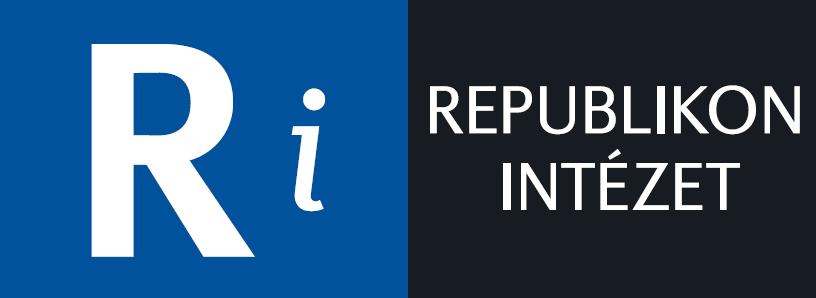 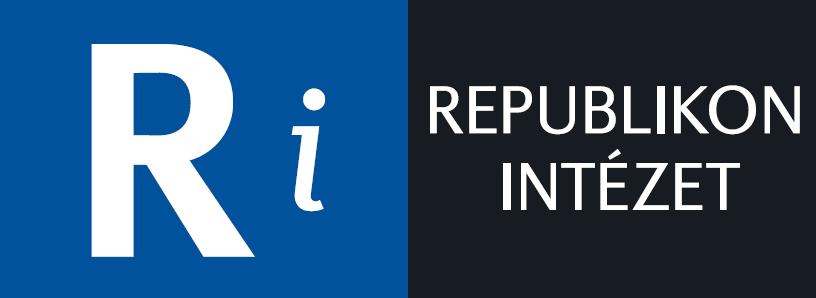 ABOUT THE RESEARCH
Methodology:
Telephone interviews 
1000 people 
Rrepresentative of the adult population of the country by gender, age, education and type of municipality
Margin of error: +/- 3.2%.
 Period of data collection: 2024. January 15-20.
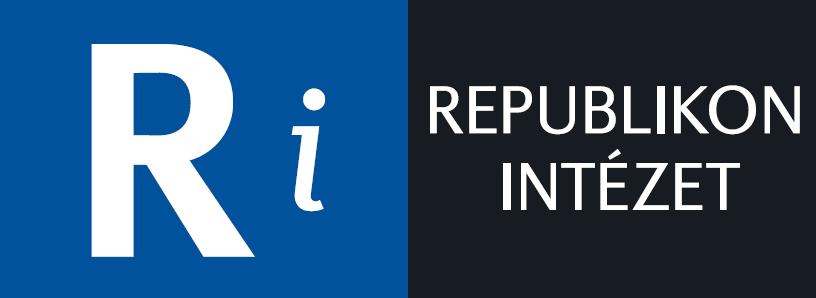 WILLINGNESS TO PARTICIPATE
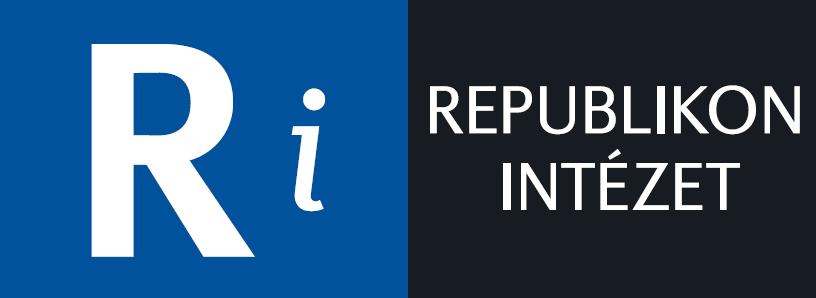 PARTY PREFERENCES
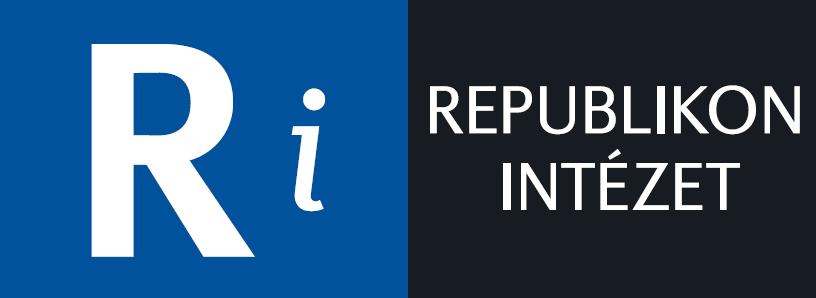 PARTY PREFERENCES